化学生命理工学実験 IIアフィニティークロマトグラフィー（2）
藤原＋砂長 担当
2．精製に使う水溶液の作製
実験に用いる水溶液の調製
アフィニティークロマトグラフィー（ファイル ExpII-3.pptx 参照）に使う 2 種類の水溶液（Wash Buffer と Elution Buffer）を作る。
その前に，Wash Buffer と Elution Buffer を作るための材料（以下の 3 種類の水溶液）を作る。
200 mM NaH2PO4（pH 8.0）
3 M NaCl
1 M イミダゾール
大事なポイント
試薬の取り扱い（計算，計量）

pH メーターの使い方

ピペッターの使い方
溶液の濃度
パーセント濃度もそれほど単純じゃない。
小学校で習うのは重量パーセント（weight/weight）
でも，これから重要なのは weight/volume
　 ・・・つまり一定の溶液中に溶けている溶質の量

問１．10% (w/w) の食塩水（NaCl 水溶液）と，10% (w/v) の食塩水はどっちが濃い？

「溶質」「溶媒」「溶液」という言葉は使いこなせる？
溶液の濃度
モル濃度が重要
モルは分子の数をあらわす
　　・・・  1 mol は 6.022 x 1023 分子 
モル濃度は，決まった体積の溶液に溶けている溶質のモル数
1 M は 1 mol/L
1 mol の NaCl （分子量 58.44）は，58.44 g

問２．100 mM の NaCl 水溶液を 200 mL 作るために必要な NaCl は何グラム？
試薬の調製
A.  200 mM NaH2PO4 (pH 8.0) を 100 mL
NaH2PO4・2H2O の分子量は 156.0

問３．さて，何グラムの粉が必要？


1 mol/L の溶液を 1 L 作るとしたら何グラム？
200 mM の溶液を 1 L なら？
200 mM の溶液を 100 mL なら？
【 簡単で失敗のない方法 】





　　暗算でできる方法を考えよう…筆算は間違いのもと！
試薬の調製
A.  200 mM NaH2PO4 (pH 8.0) を 100 mL
NaH2PO4・2H2O の分子量は 156.0

前のスライドで計算した結果を踏まえて …
粉を 80 mL 程度の蒸留水に溶かす
10 N NaOH 溶液で pH を 8.0 に合わせる
メスシリンダーで，全量を 100 mL に合わせる
試薬の調製
B.  3 M の NaCl を 50 mL
NaCl の分子量は 58.44


さっきと同様に考えよう
3 M の溶液を 1 L 作るなら…？ から順に考えていく
結局…何グラム？
40 mL 程度の蒸留水に溶かす
pH は合わせなくていい
メスシリンダーで全量を 50 mL に合わせる。
問４．粉は何グラム必要？
試薬の調製
C.  1 M のイミダゾールを 50 mL
イミダゾールの分子量は 68.08

問５．粉は何グラム必要？

40 mL 程度の蒸留水に溶かす
pH は合わせなくていい
メスシリンダーで全量を 
　50 mL に合わせる。
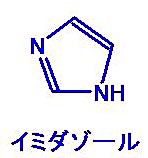 試薬の調製
各グループで以下の溶液を調製する（各 10 mL）。

（Wash Buffer）
50 mM NaH2PO4 （pH 8.0）, 300 mM NaCl, 
20 mM イミダゾール

（Elution Buffer）
50 mM NaH2PO4 （pH 8.0）, 300 mM NaCl, 
250 mM イミダゾール
問６．各ストック溶液を何 mL ずつ混ぜ合わせる？
問７．各ストック溶液を何 mL ずつ混ぜ合わせる？